РЫНОК
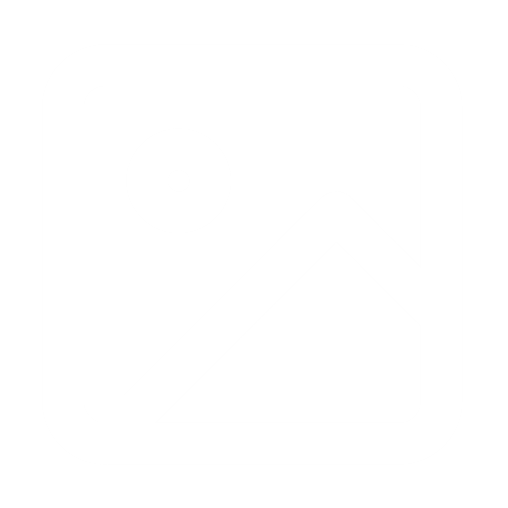 КОНКУРЕНТЫ
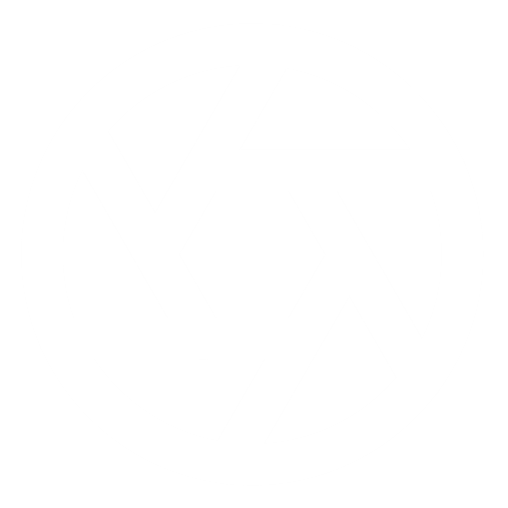 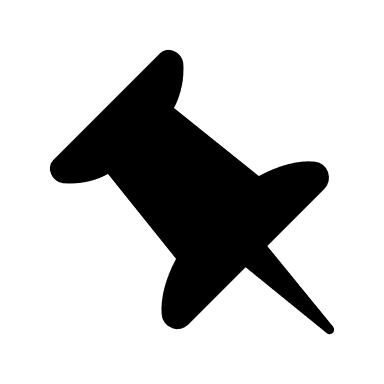 „Если вы не знаете все про ваших конкурентов,или вы недооцениваете их, или вы не видите в них угрозу, то вы обязательно проиграете."
- Джек Ма
БИЗНЕС-МОДЕЛЬ
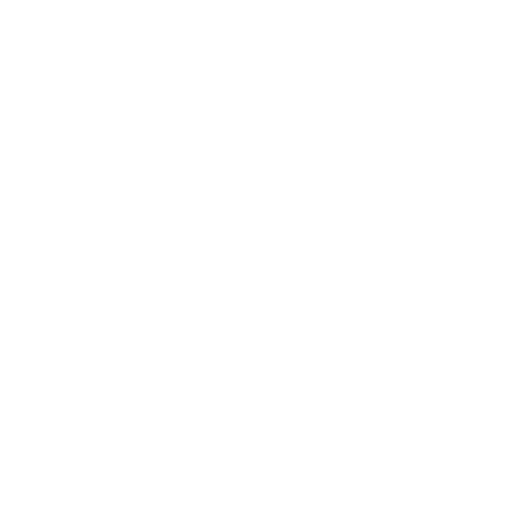 ПРОДАЖА сервиса коллегам, фотографам
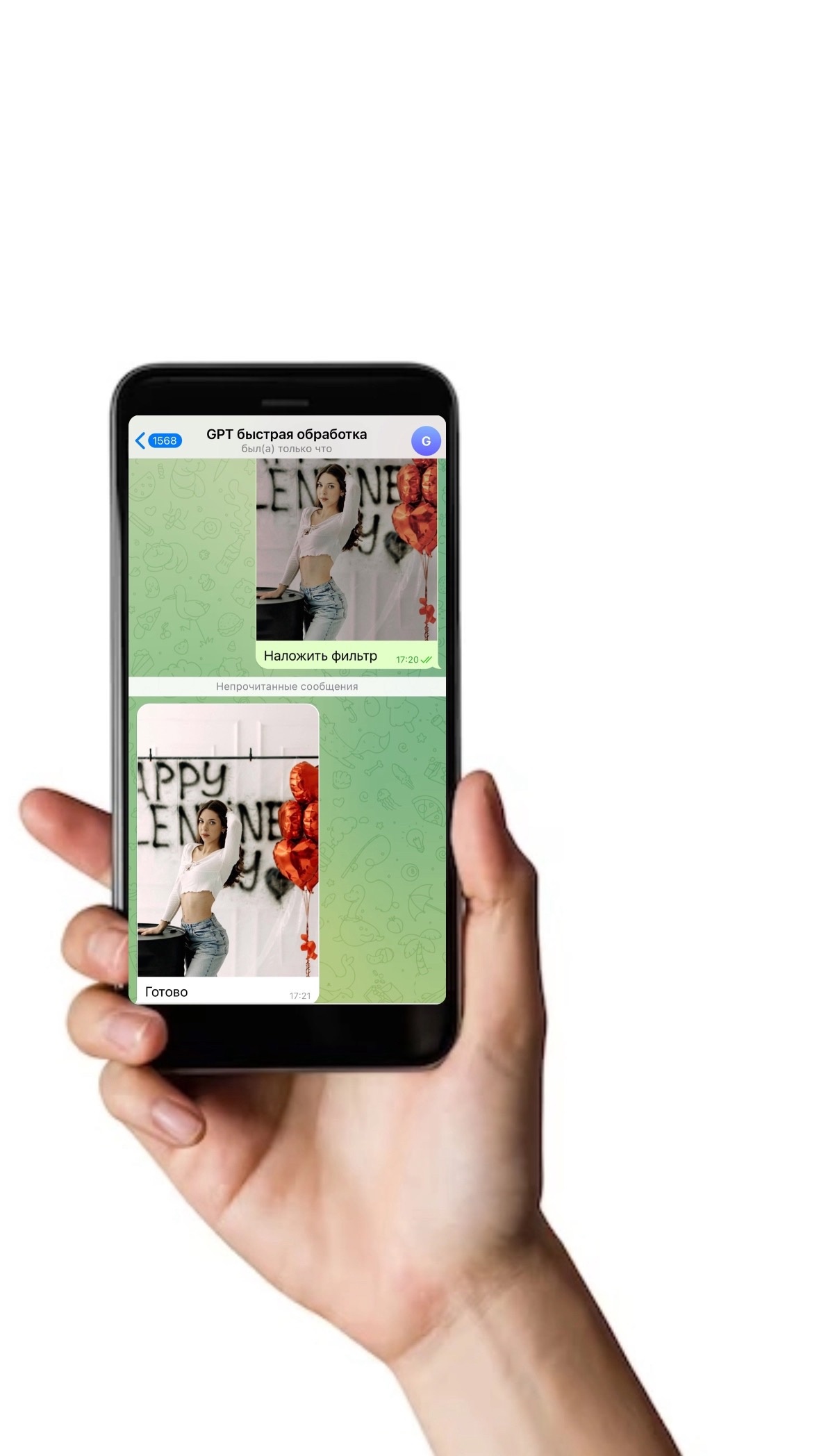 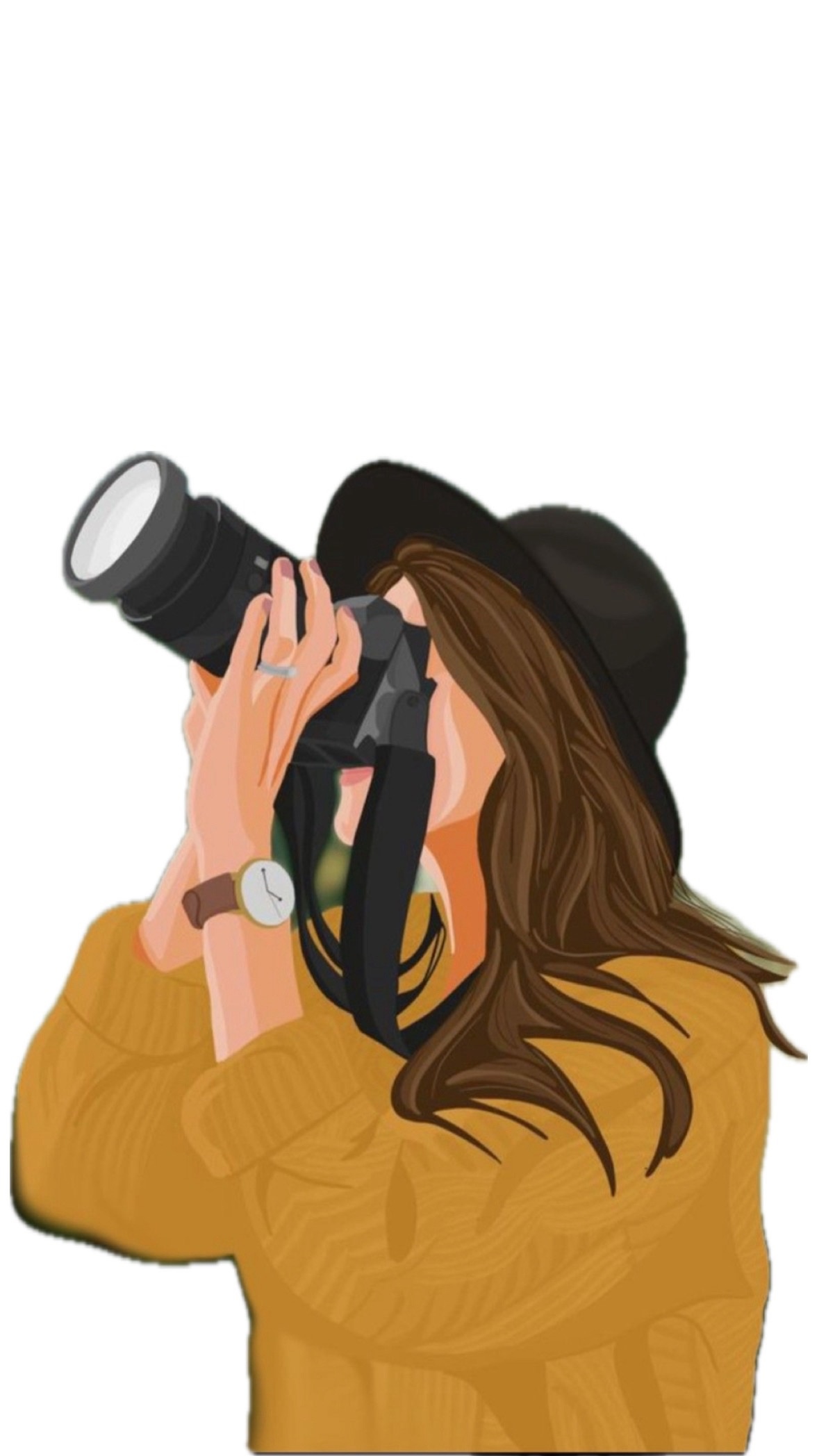 -Здравствуйте я Алина (управляющая фотостудии art_project), у нас есть для вас супер приложение! Мы знаем, как много времени уходит на обработку фотографий, поэтому мы создали GPT чат, который БЫСТРО И КАЧЕСТВЕННО сделает обработку ваших фотографий! Заинтерисовало? 
-Здравствуйте! Да! Как раз сижу за обработкой съёмки глаза уже устали! Что за сервис?
- 
Покупаю!
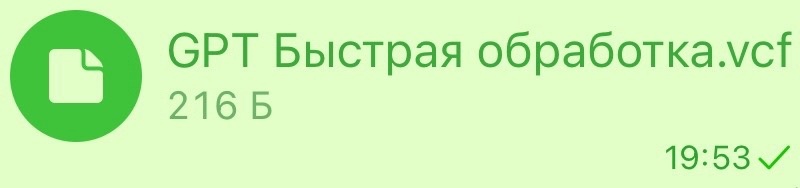